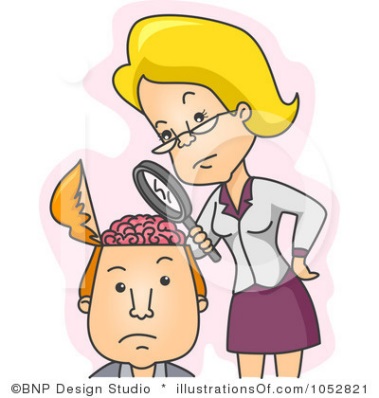 Nasıl Düşünürüz?
1. Isınma Aşaması
Çember
1. Isınma Aşaması
Çemberin içinde tek başınıza kaldığınız zaman ne hissettiniz?
2. Sorun Belirleme / Empati Kurma Aşaması
Çalışma Yaprağı
(10 dakika)
2. Sorun Belirleme / Empati Kurma Aşaması
Yanıtlar
2. Sorun Belirleme / Empati Kurma Aşaması
Ne düşünüyorsunuz?
2. Sorun Belirleme / Empati Kurma Aşaması
Kiki ve Bouba Meselesi
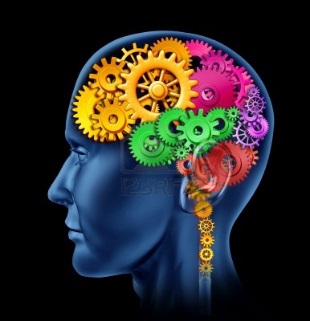 3. Bilgi Paylaşımı/Toplama Araştırma Aşaması
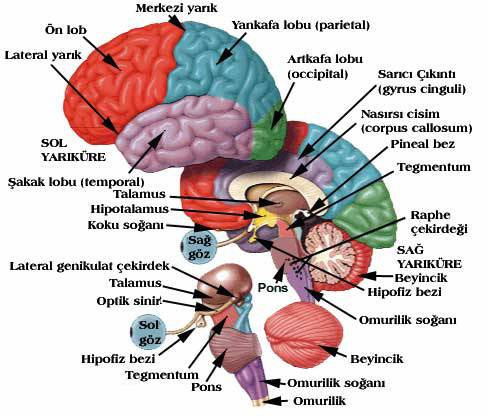 Beynin Yapısı
3. Bilgi Paylaşımı/Toplama Araştırma Aşaması
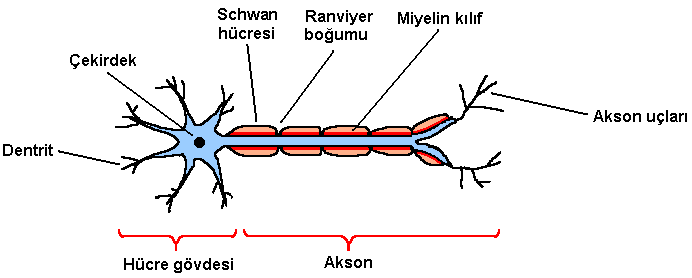 Beyni Hücreleri
3. Bilgi Paylaşımı/Toplama Araştırma Aşaması
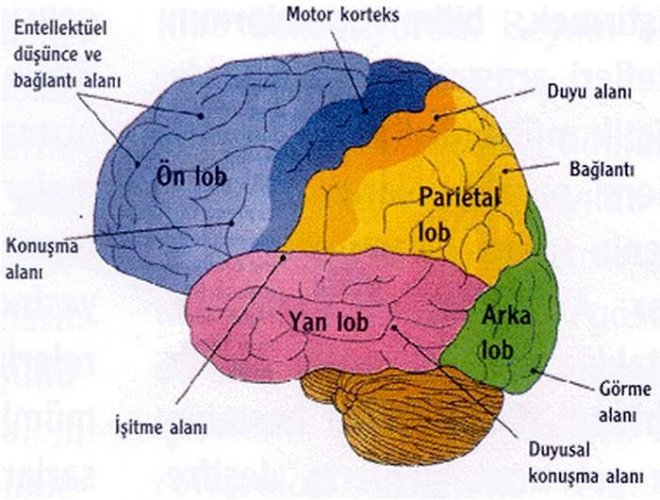 Beynin Bölümleri
4. Analiz Aşaması
Beyin Nasıl Öğrenir?
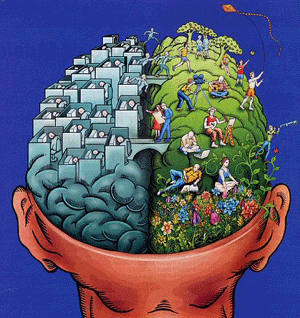 4. Analiz Aşaması
Sağ Beyin – Sol Beyin
5. Ürünleştirme Aşaması
«Kutunun Dışında Düşünün»
Afiş Çalışması
6. Değerlendirme Aşaması
Hangi ürün daha yaratıcı?
6. Değerlendirme Aşaması
Hangi ürün daha yaratıcı?
6. Değerlendirme Aşaması
Değerlendirme